Learning Provider Regional Forums
FE Account Managers 
Partner Services

March 2024
Contents
Advanced Learner Loans
SLC Updates
Partners’ Support Desk
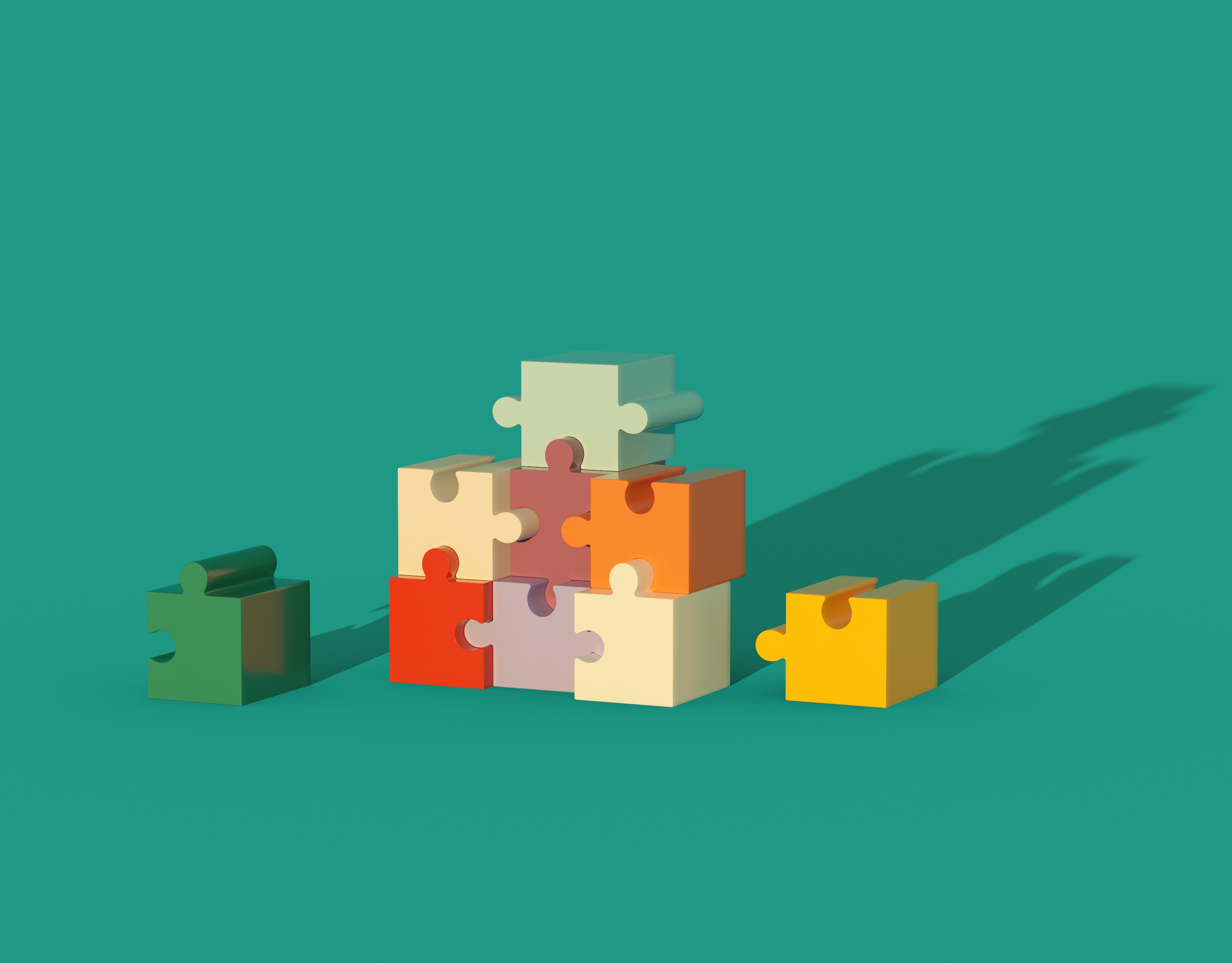 Contact Drivers:

Flagging administrative errors

Reinstating applications

Missing Evidence queries

Update fees to zero as student has Level 3 Entitlement

Calls asking how to become a provider / Progress of ESFA funding requests

Practitioner Support
SSIN_Queries@slc.co.uk / 0300 100 0618

For detailed information regarding policy, regulations, eligibility or circumstantial questions
Top 10 Learning Aims
Sector Observations
Learner commitment free funding v loan funded
Devolved funding extending to some A2HE provision
Reduction in apps but new providers joining ALL scheme
Future of devolved funding
SLC Updates
Future Funding
Lifelong Learning Entitlement (LLE)
LLE – What We Know
Providing up to 4 years of funding worth £37k (at current value of tuition fees)

Learners can use their entitlement flexibly over their working lives to fund full courses as well as modules at levels 4 to 6 

Those attending ‘in-person’ that are eligible for LLE tuition funding will also be eligible for maintenance loans and targeted grants

Existing ALL funding extended for a further two years for providers not registered with OfS

Providers able to apply for OfS registration within the existing categories now

Each module must carry a minimum credit value of 30 credits – fee limit  based on category of registration

OfS to deliver a full regulatory approach for 3rd category from 27/28
LLE – Things to Consider
Ensuring prospective learners aware of which funding mechanism to apply for 

Potential drop in 24/25 intake?

Previous student finance will impact future entitlement 

Who will be responsible for LLE admin in your organisation?

Will you offer LLE-funded modular courses or remain with your current course structure?
Advanced Learner Loans
24/25 Timelines
24/25 Timeline
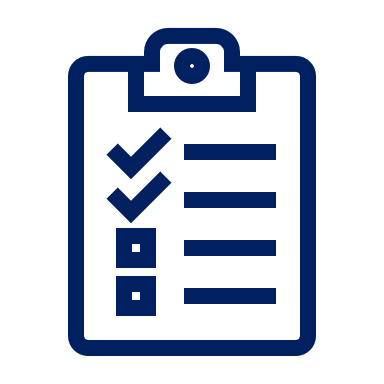 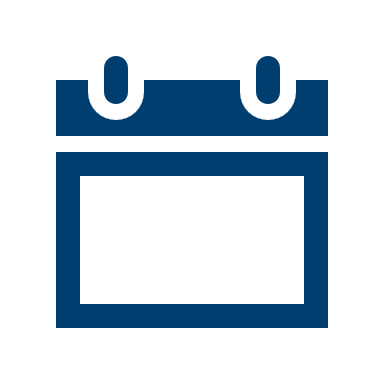 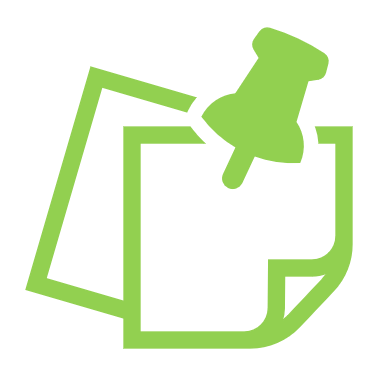 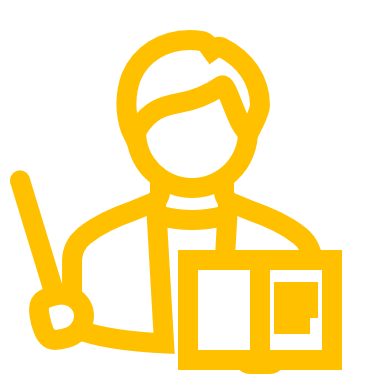 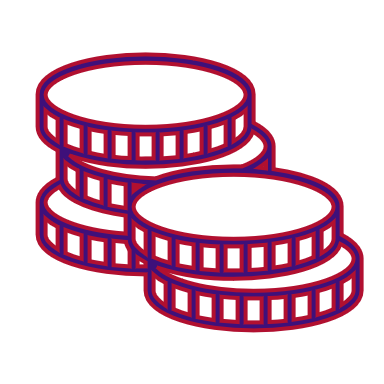 Monitoring your Facility
Advanced Learner Loans
Service Standards Review
Best Practice
Work towards the monthly draw down dates to ensure compliance

ULN due within six weeks of course start date but can be added immediately

If initial attendance cannot be confirmed within six weeks, option to cancel or push out start date

Only reinstate a cancelled app when you are ready to confirm attendance (attendance due 2 weeks)

When reinstating auto cancelled app - you must add the ULN/confirm initial attendance same day to avoid the app reverting to auto cancelled
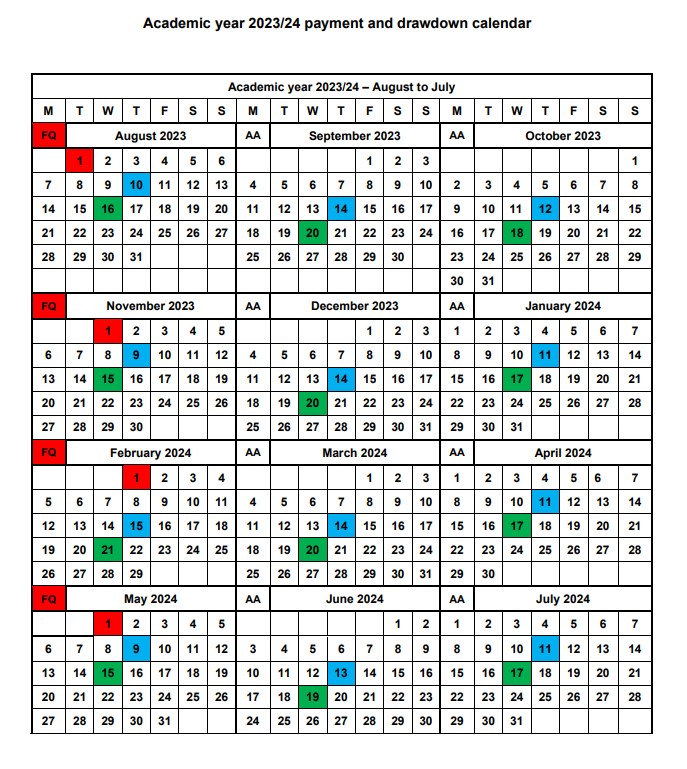 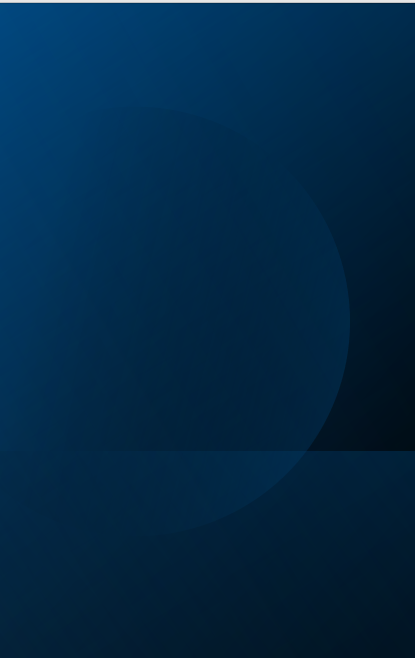 Pre- Liability COCs
Pre- Liability COCs
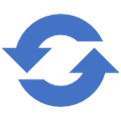 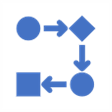 Advanced Learner Loans
SLC Support
Engagement & Resources
ALL Training Events – May 2024

LLE Roadshows – May to July 2024

1-2-1 Account Reviews

Status Reports

Academic Staff Workshops

Staff Development Days

Monthly Bulletins

LP Services Website
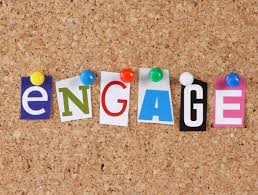 Follow Up Actions…
Check Contracts Manager has digitally signed and returned 24/25 loan facility contract

Opportunity to challenge contract value 

Ensure 24/25 loan facility is visible on LP Portal ahead of application service launch

Review Contacts and User list ahead of new academic year

Ensure LAFILs are not issued ahead of 10 June to avoid applications being made ineligible

Consider who within organisation will be responsible for LLE admin (levels 4-6) 

Consider how SLC can support your wider organisation to drive up service standard compliance
Contact information
FE Account Management Team
Partner Services
  LPServices@slc.co.uk
  0300 100 0643
   https://www.lpservices.slc.co.uk